Международная стратиграфическая шкала
Основы стратиграфии (курс лекций)
Стратиграфическая шкала – инструмент определения стратиграфического положения геологического объекта в максимально полном разрезе земной коры, региона или какого-то типа разреза в единицах, отражающих специфику данной шкалы, а также измерения и сравнения между собой геологических объектов. 
	Ведущую роль среди стратиграфических шкал играет Международная стратиграфическая шкала (МСШ).
МСШ – важнейший инструмент, решающий многие проблемы геологии, без нее невозможно создание геологических, тектонических, палеогеографических, палеоландшафтных, палеоклиматических и других карт мира и отдельных крупных регионов.
	МСШ служит мерной линейкой отдельных отрезков геологического времени и используется для корреляции любых интервалов  земной коры.
	МСШ и ее подразделения представляют собой общемировой геологический язык, правописание на котором закреплено международными соглашениями.
В основе МСШ лежит хроностратиграфическая классификация, целью которой является установление иерархии хроностратиграфических подразделений глобального распространения, которые могли бы служить стандартной шкалой для датирования всех пород повсеместно и определения их места во всемирной геологической истории. 
	Все подразделения МСШ теоретически пользуются глобальным распространением, так же как и соответствующие им временные интервалы.
Каркас современной МСШ сложился в 1820-1840-х гг. на материале нескольких стран Европы (Франция, Германия, Англия, России) и отчасти Северной Америки. Сравнительная общность фанерозойской истории европейских стран позволила геологам в 19 веке прийти к соглашению относительно главных и ряда второстепенных рубежей геологической истории.
	Потребность в создании международной шкалы геологического времени, как общего стратиграфического языка, возникла в середине 19 века. Первой попыткой составления такой шкалы был «хронограф Реневье», опубликованный в 1874 г. Первый международный геологический конгресс (МГК) в Париже в 1878 г. поставил в качестве своей задачи разработку стандартной стратиграфической шкалы.
МСШ состоит из датированных в годах стандартных стратиграфических подразделений, выделение которых основано на изучении последовательности горных  пород.
	Она объединяет два различных типа шкал: хронометрическую, основанную на единицах продолжительности - годах (стандарт-секунда), и хроностратиграфическую, которая мыслится в настоящее время как шкала последовательности горных пород со стандартизированными точками, выбранными в стратотипах границ - разрезах максимально полных в пограничных частях.
В МСШ используются следующие категории хроностратиграфических подразделений: 
ЭОНОТЕМА
ЭРАТЕМА
СИСТЕМА
СЕРИЯ (ОТДЕЛ)
ЯРУС
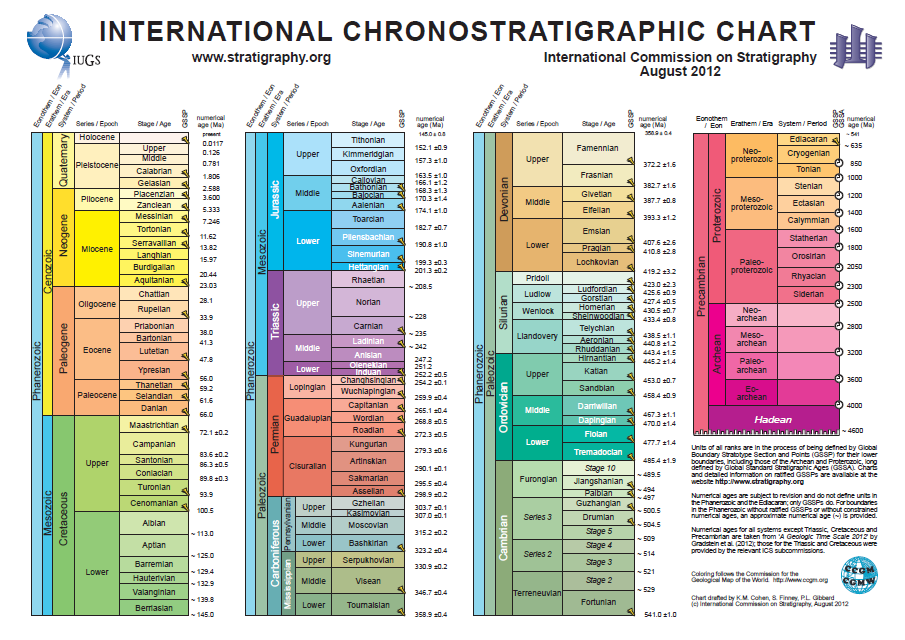 Докембрий
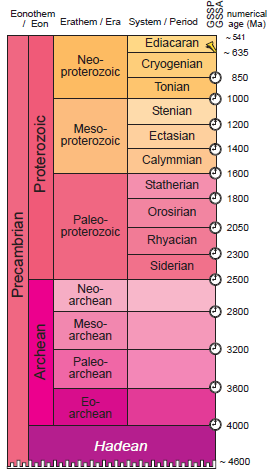 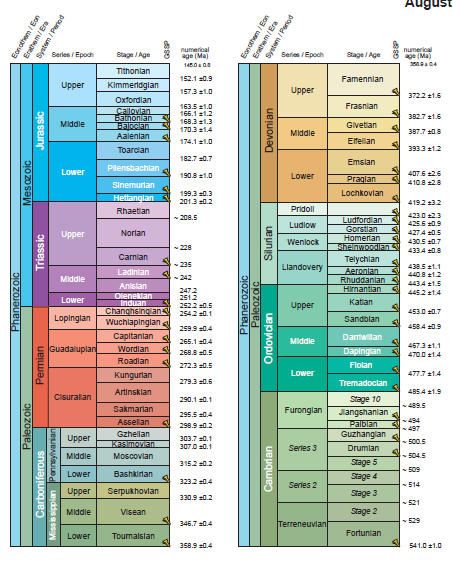 Кайнозой
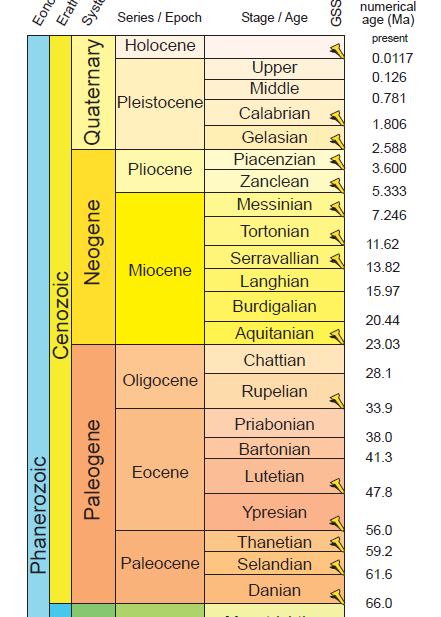 МСШ регулярно обновляется, поэтому необходимо следить за изменениями
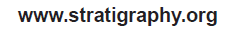